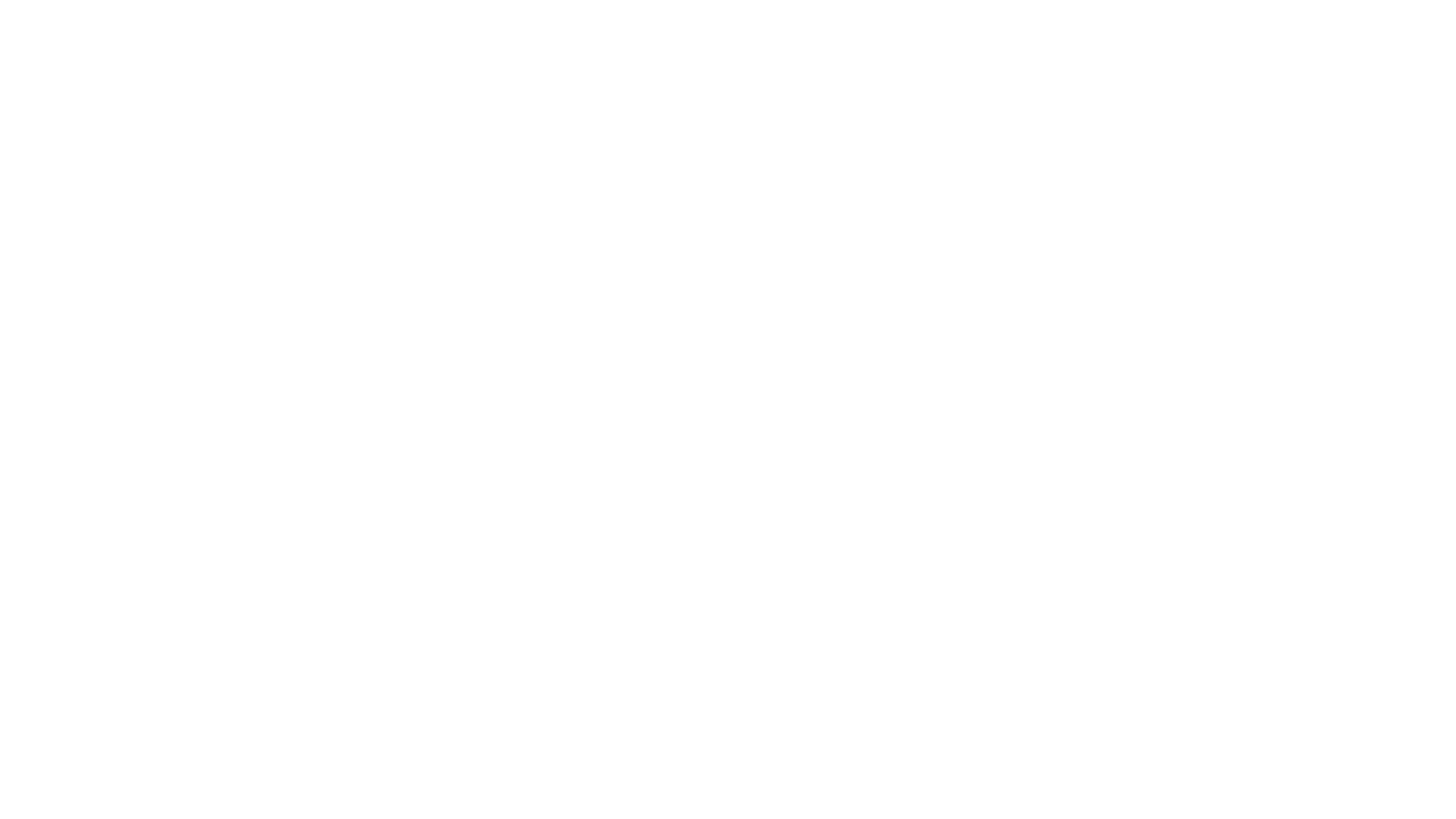 The ChurchPillar and Groundof the Truth
1 Timothy 3:15
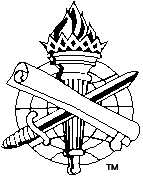 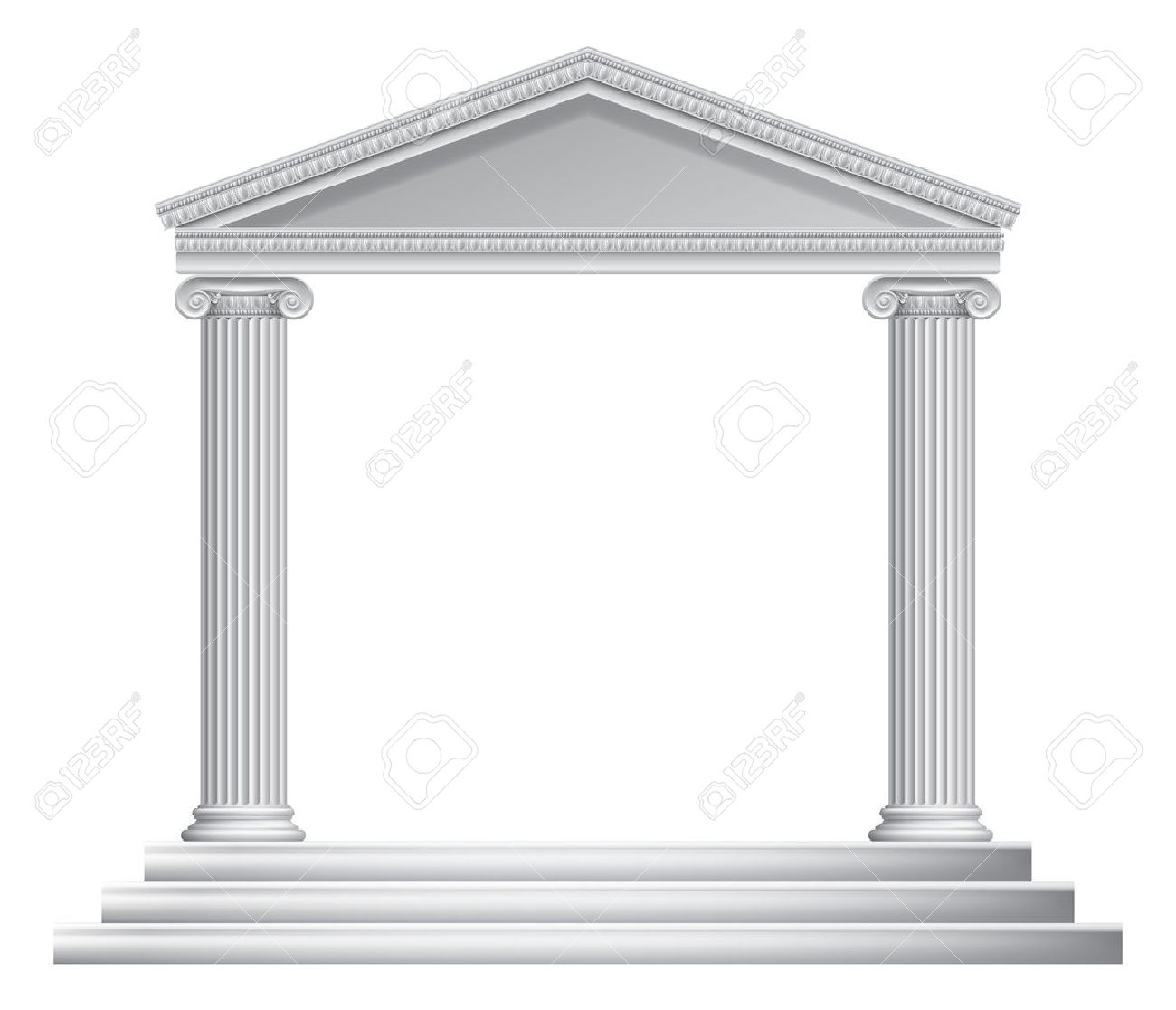 LIVE
Galatians 5:7
Teach
Matthew 28:19-20
Truth
GROUND
“a stay, prop, support;  sitting, sedentary; firm, immovable, steadfast”
Stable, Unchanging, Imperishable  Matthew 16:18
PILLAR
“a prop or support”

Solomon’s Temple1 Kings 7:15-22

Jachin: He Shall Establish
Boaz: In It Is Strength
CHRIST
CHURCH
House of God

Church ofthe living God
 
1 Timothy 3:15
O F
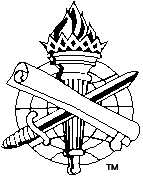 2
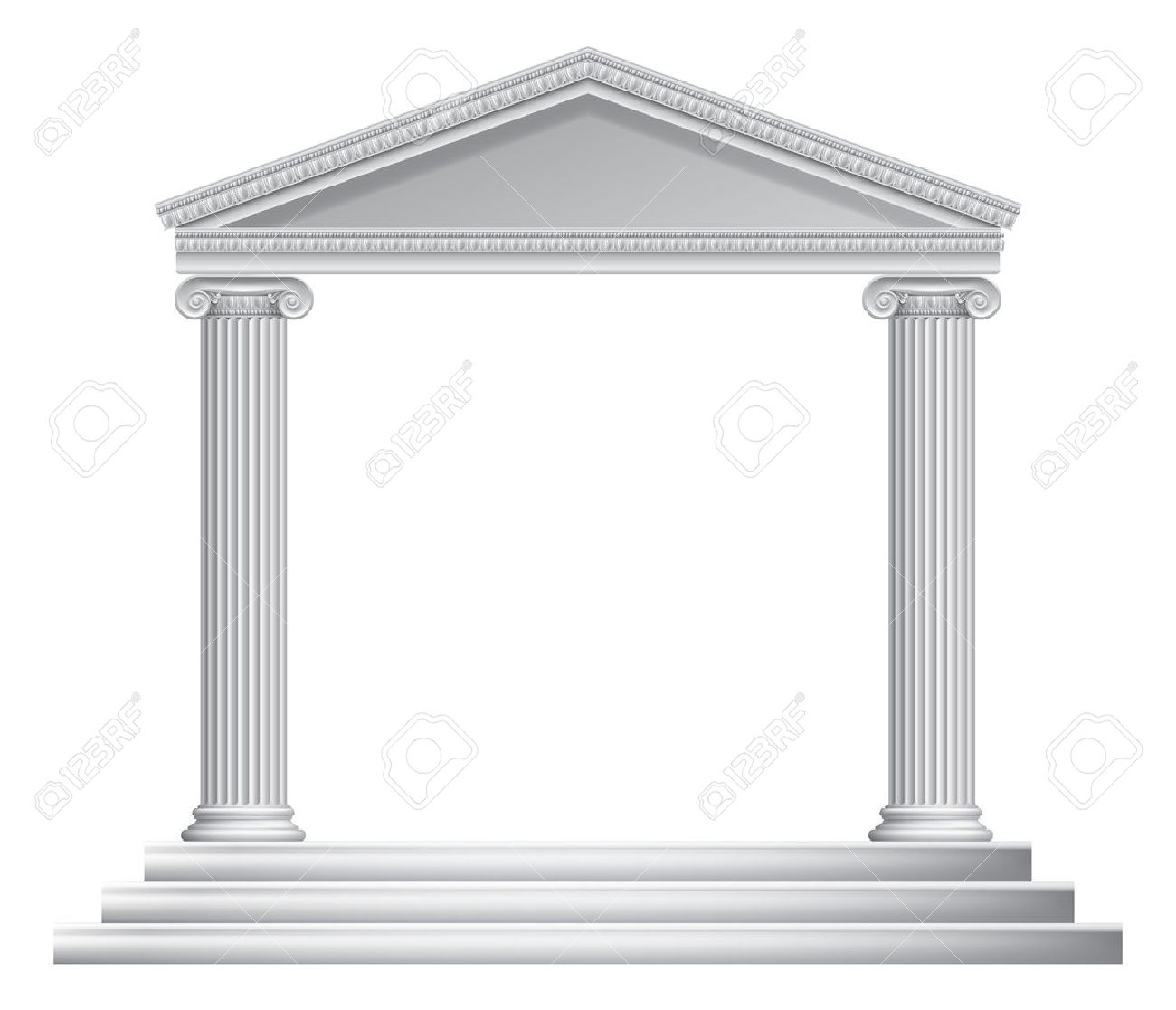 Inerrancy of Scripture
WORD OF GOD
1 Thess. 2:13; 1 Cor. 2:13

VERBALLY INSPIRED
2 Timothy 3:16

COMPLETE
2 Peter 1:3; 1 Peter 1:23

AUTHORITATIVE
1 Cor. 14:37; 2 Thess. 2:15
CHURCH
CHRIST
O F
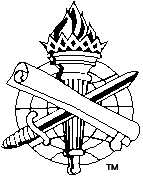 3
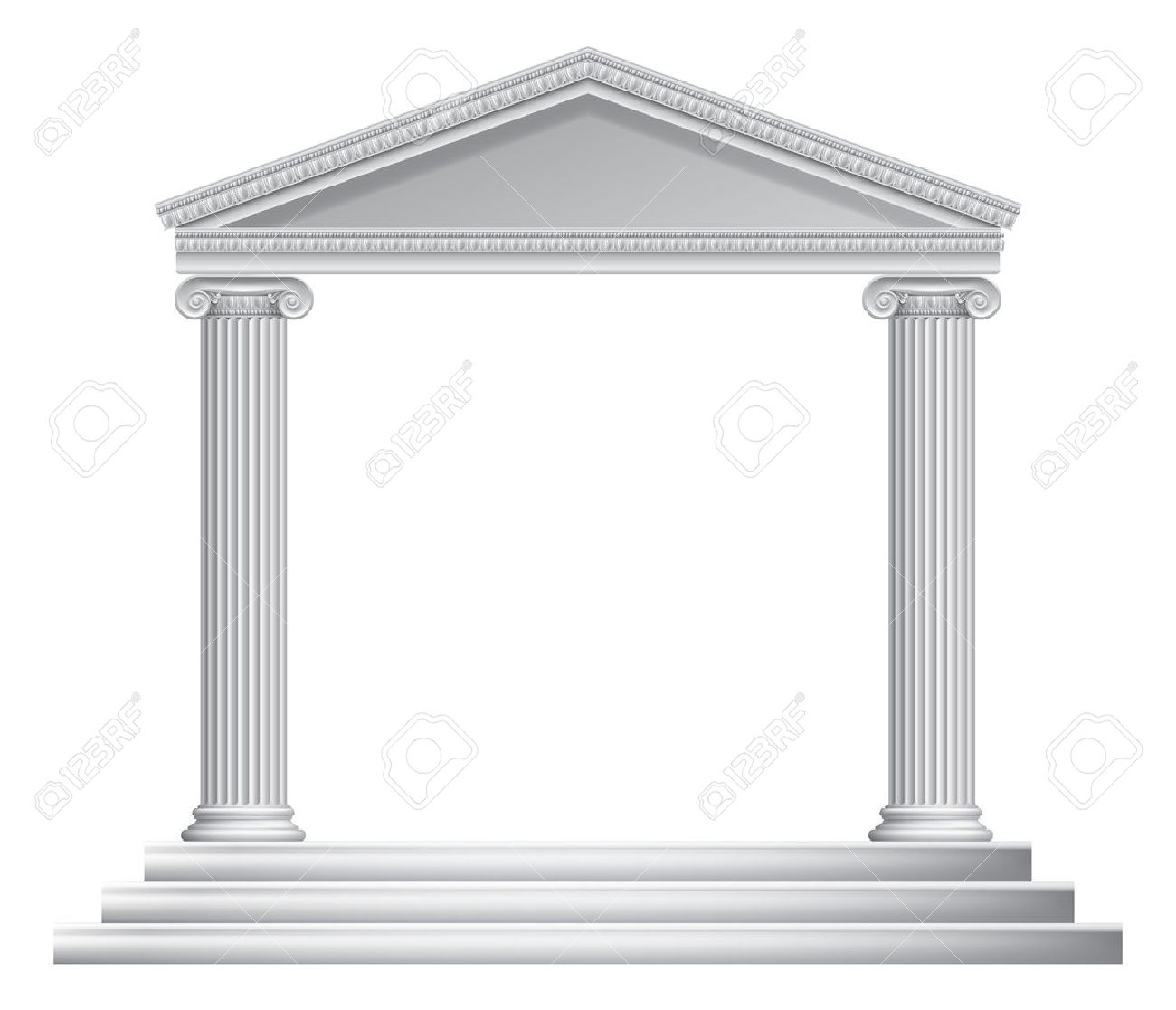 Human Redemption
PROBLEM of sin
Rom. 3:23; 5:12; 6:23

REMEDY: JESUS
Jno. 3:16; Rom. 5:8; 6:3-4
(Death, burial, resurr.)

PLAN OF SALVATION
Mk. 16:15-16; Acts 2:37-38
CHURCH
CHRIST
O F
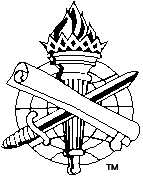 4
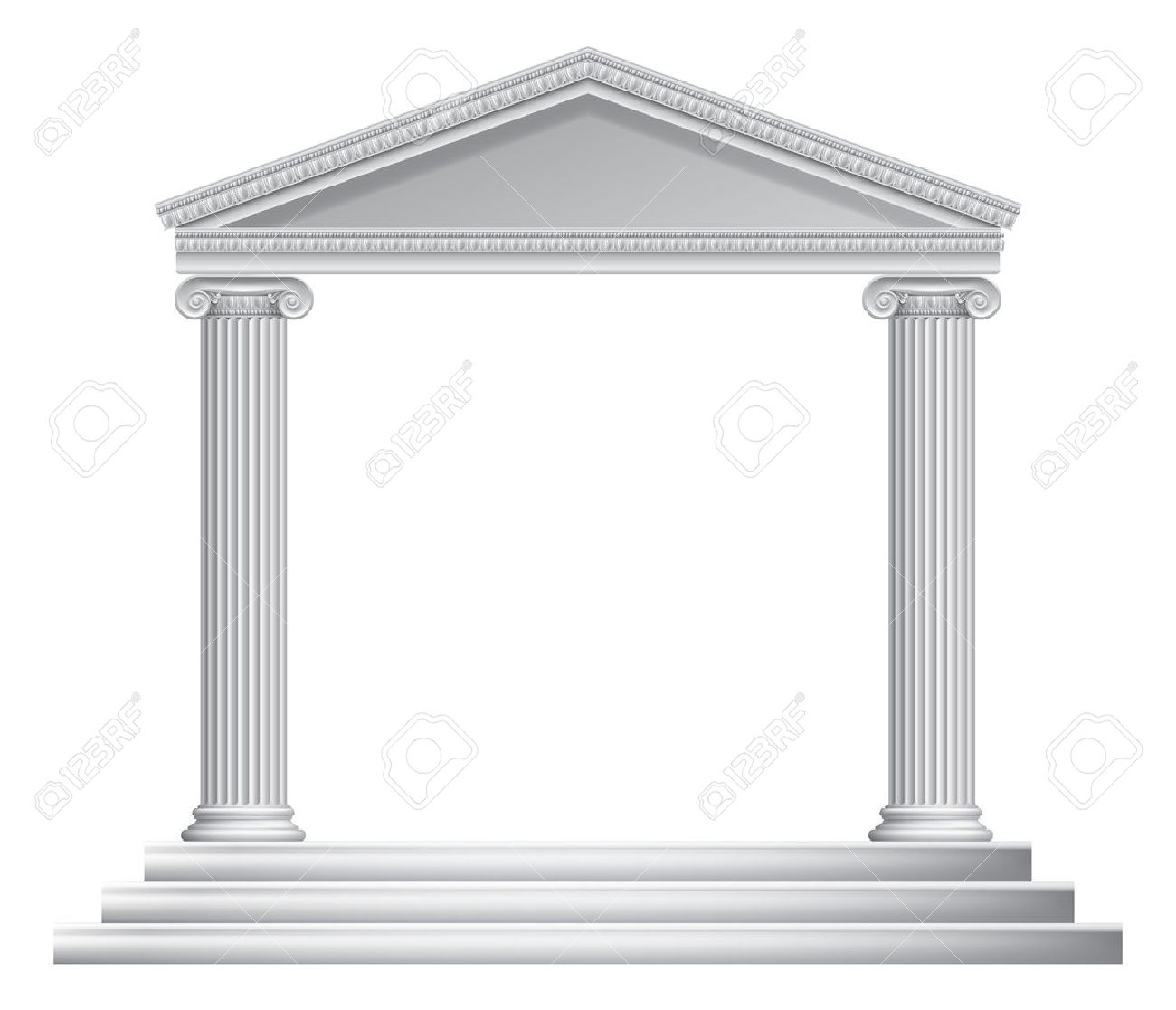 Kingdom of God
PROMISED
2 Samuel 7:12-13

PROPHESIED
Daniel 2:44

PREACHED
Mark 1:14-15; 9:1

PARTICIPATED IN
Col. 1:13; Rev. 1:9
CHURCH
CHRIST
O F
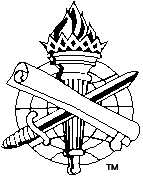 5
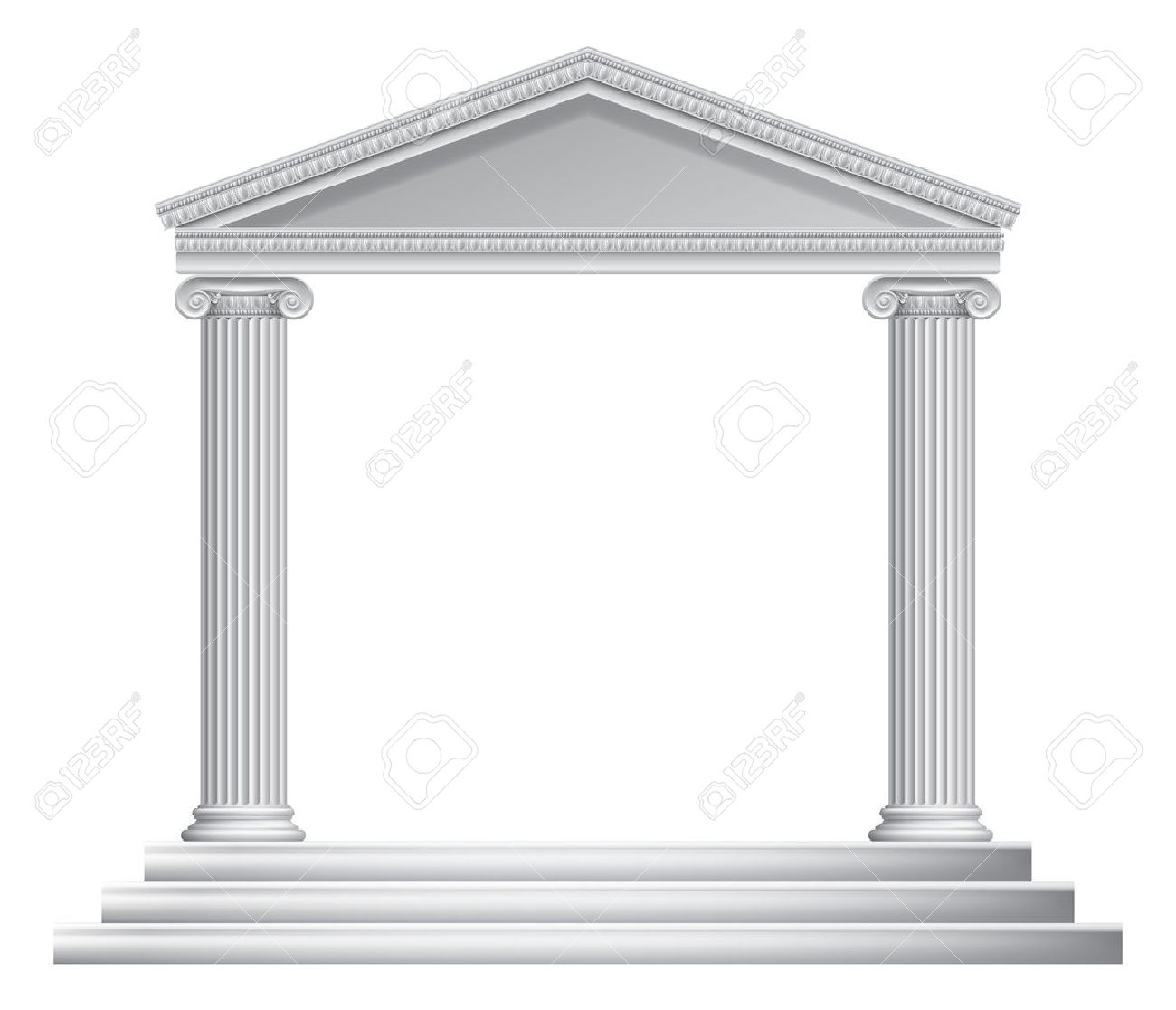 True Worship
In SPIRIT AND TRUTH
John 4:23-24

PRAY, SING, GIVE
Acts 2:42; Eph. 5:19; 1 Cor. 16:2

LORD’S SUPPER, PREACH WORD OF GOD
Acts 20:7
CHURCH
CHRIST
O F
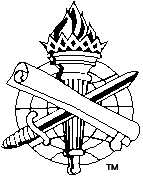 6
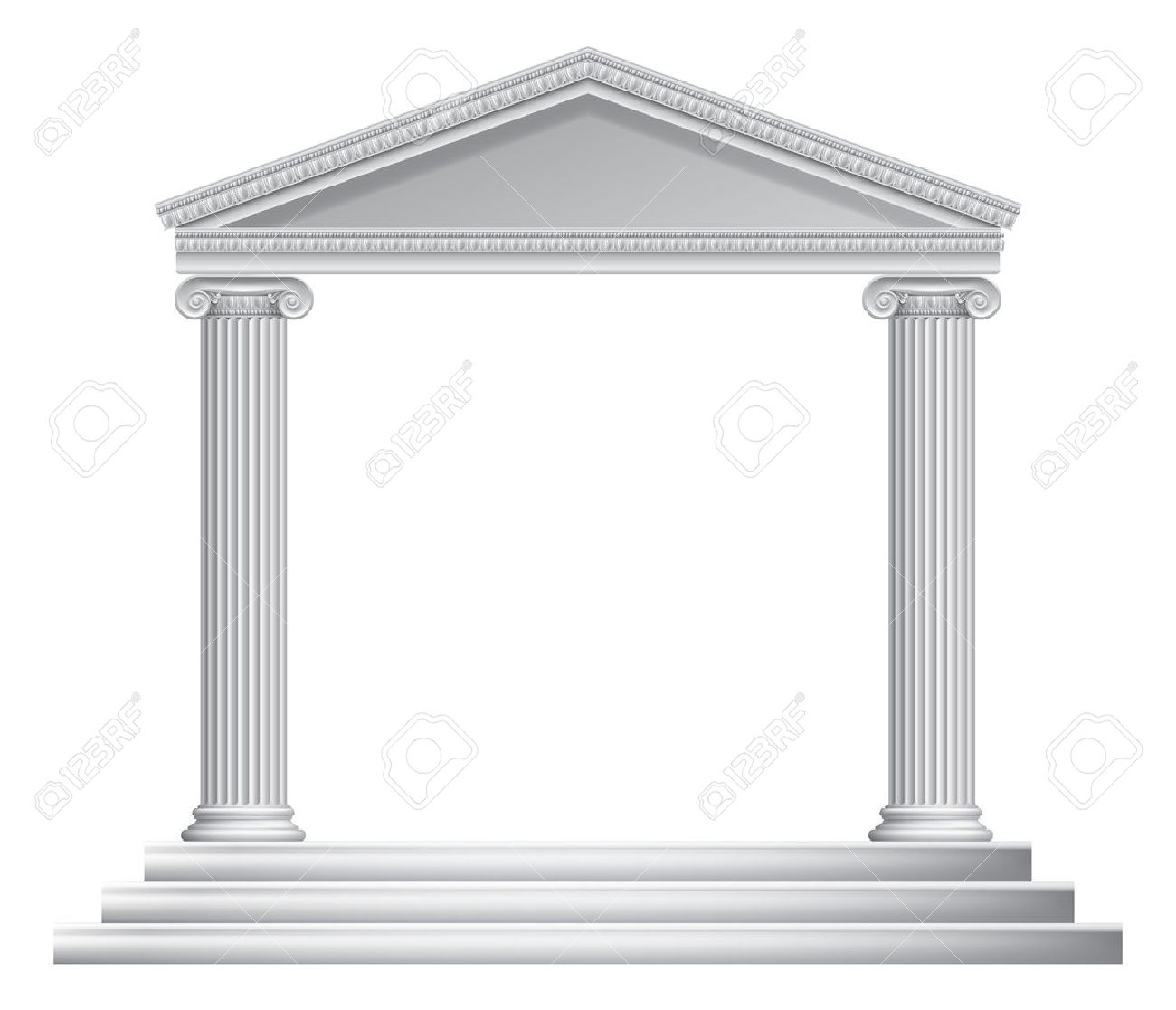 Life in Christ
Walk in the Light
1 John 1:6-7

SOBER, RIGHTEOUS,and GODLY
Titus 2:11-13

WALK BY FAITH AND STAND IN GRACE
2 Cor. 5:7; Rom. 5:1-2
CHURCH
CHRIST
O F
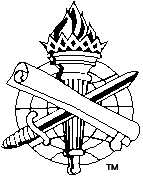 7